3 станция
«Легенды о цветах»
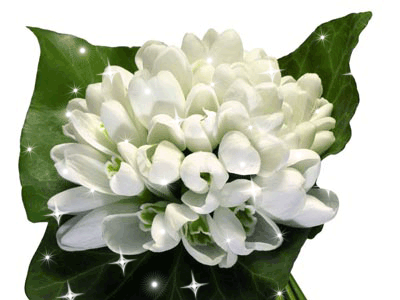 1
Легенда о нарциссе
2
Легенда о гладиолусе
3
Легенда о незабудке
4
Легенда о гвоздике
5
Легенда о подснежнике
6
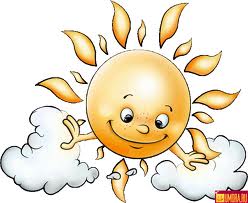 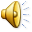 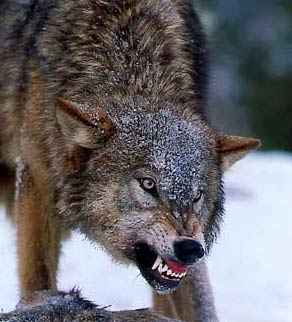 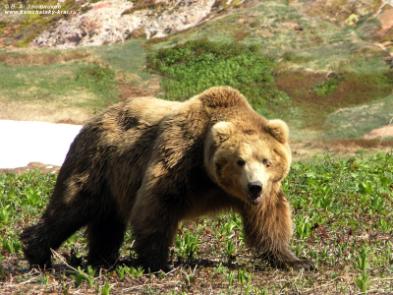 7
8
4 станция
«Загадки»
9
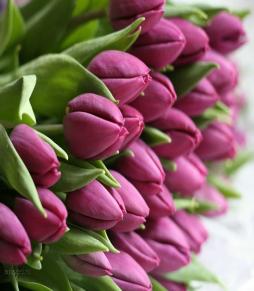 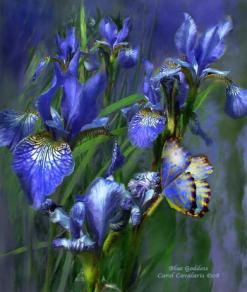 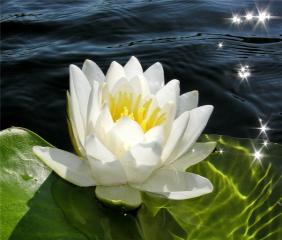 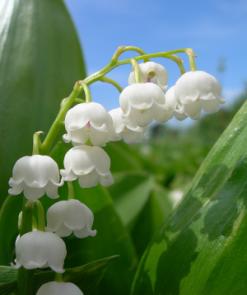 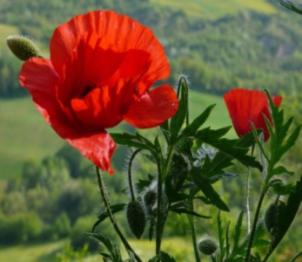 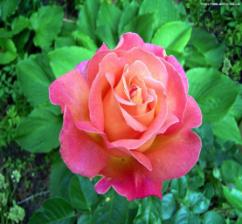 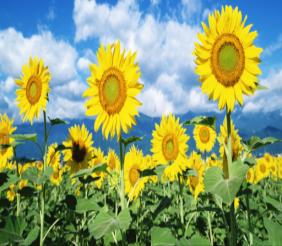 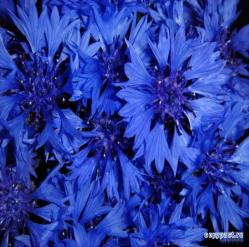 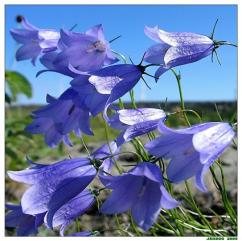 10
5 станция
«Художественная»
11
мак
12
гладиолус
13
Маргаритка
14
Бархатцы
15
Анютины глазки
16
Ромашка
17
6 станция
«Познавательная»
18
Интересное о цветах
Ландыши
Гвоздика
19
Амазонский лотос
Раффлезия Арнольда
Масса 10 кг
20
Орхидея
21
Вопрос 1. Назовите однолетних цветочных растений.
Астра, левкой, гвоздика, вербена, мак, космея, календула, настурция, душистый горошек.
22
Вопрос 2.Назовите многолетних цветов.
Флокс, пион, георгин, гладиолус, люпин, аквилегия, дельфиниум, гайлардия.
23
Вопрос 3. Весной или летом цветёт сирень?
Весной. Лето считается со времени отцветания сирени.
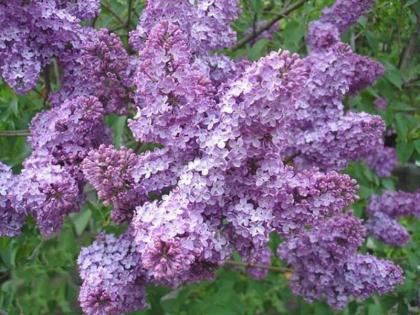 24
Вопрос 4. 
     Назовите  лекарственных растений?
25
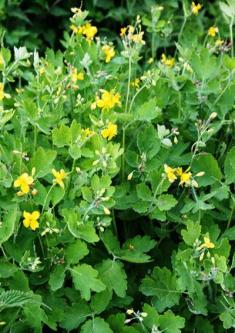 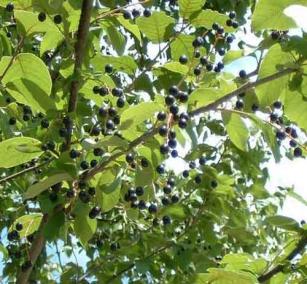 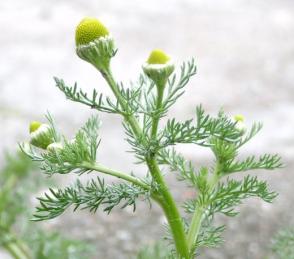 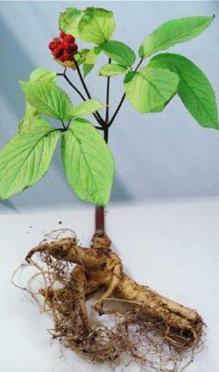 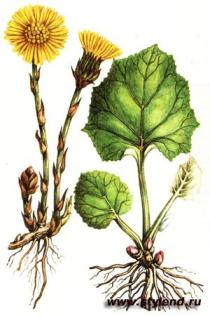 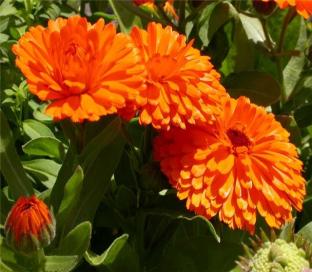 26
Вопрос 5. Алые цветы колючего кустарника возвещают о начале лета. Как он называется?
27
Вопрос 6. Название какого цветка связано со звоном?
Колокольчик
28
7 станция
«Цветочный аукцион»
29
30
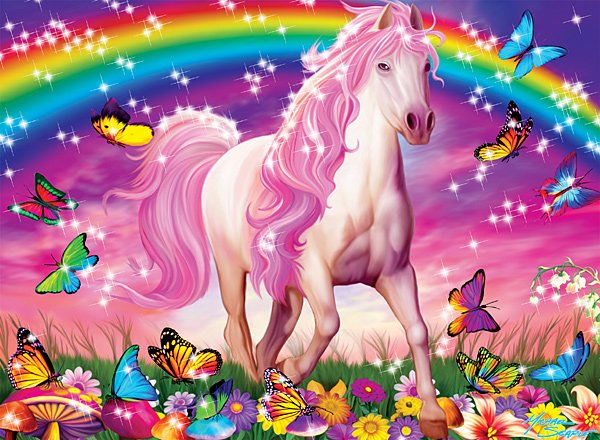 Кадирова Гульназ Султановна
МКОУ СОШ с. Н. Смаиль
31